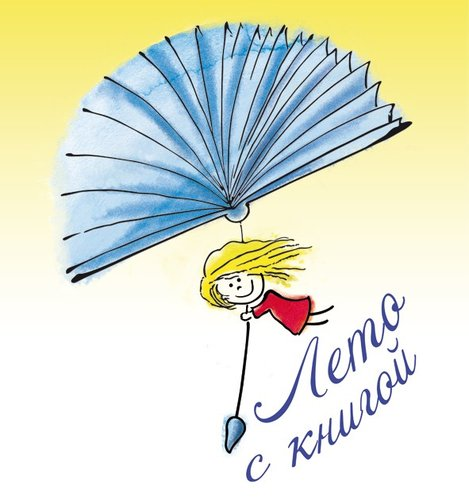 Список книг рекомендуемых на лето. 1 класс.
13) Пантелеев Л. «Честное слово».
 14) Пермяк Е. «Смородинка», «Две пословицы», «Хитрый коврик», «Про два колеса», «Пичугин мост», «Чужая калитка», «Волшебные краски», «Знакомые следы», «Иголкины братья», «Некрасивая елка», «Про нос и глаза», «Славка», «Тёмка», «Пальма».
 15) Пришвин М. «Первая охота». Рассказы. 
16) Пушкин А. «Сказка о рыбаке и рыбке», «Сказка о мертвой царевне и семи богатырях». 
17) Скребицкий Г. «Кот Иваныч», «Мать».
 18) Сладков Н. «Лиса плясунья», «Без слов». 
19) Снегирев Г. «Бобровая хатка». 
20) Сутеев В.Г. Сказки: «Яблоко», «Мешок яблок», «Елка», «Палочкавыручалочка», «Кот-рыболов», «Умелые руки», «Дядя Миша», «Что это за птица?», «Мы ищем кляксу», «Разные колеса», «Под грибом», «Петя и Красная Шапочка».
 21) Толстой Л. Рассказы. «Пожарные собаки», «Не лениться», «Косточка», «Мальчик и отец», «Булька». 
22)Харрис Дж. «Братец Лис и Братец Кролик». 
23) Чаплина В. Рассказы. 
24) Чарушин Е. «Никита и его друзья», «Про Томку», «Тюпа, Томка и другие», «Волчишко»
 25) Казахские народные сказки (по выбору)
1) Андерсен «Дюймовочка», «Гадкий утенок», «Свинопас», «Стойкий оловянный солдатики» другие. 
2) Бианки В. «Лесные домишки», «Синичкин календарь», «Мышонок Пик». 
3) Братья Гримм «Горшок каши», «Семеро храбрецов». 
4) Гайдар А. «Чук и Гек». 
5) Драгунский В. «Денискины рассказы». «Англичанин Павля», «Что я люблю». 
6) Житков Б. «Как я ловил человечков». 
7) Заходер Б. «Русачок», «Серая звездочка». 
8) Зощенко М. «Самое главное 
9) Киплинг Р. «Слонёнок». 
10) Мамин-Сибиряк Д. «Алёшкины сказки». 
11) Милн А. «Винни-Пух и все-все-все». 
12) Носов Н. «Веселая семейка», «Фантазеры», «Заплатка», «Затейники», «Находчивость», «Замазка» и другие рассказы. «Приключения Незнайки и его друзей».